Сайт - помощник по игре Factorio
Команда: Хаги Ваги
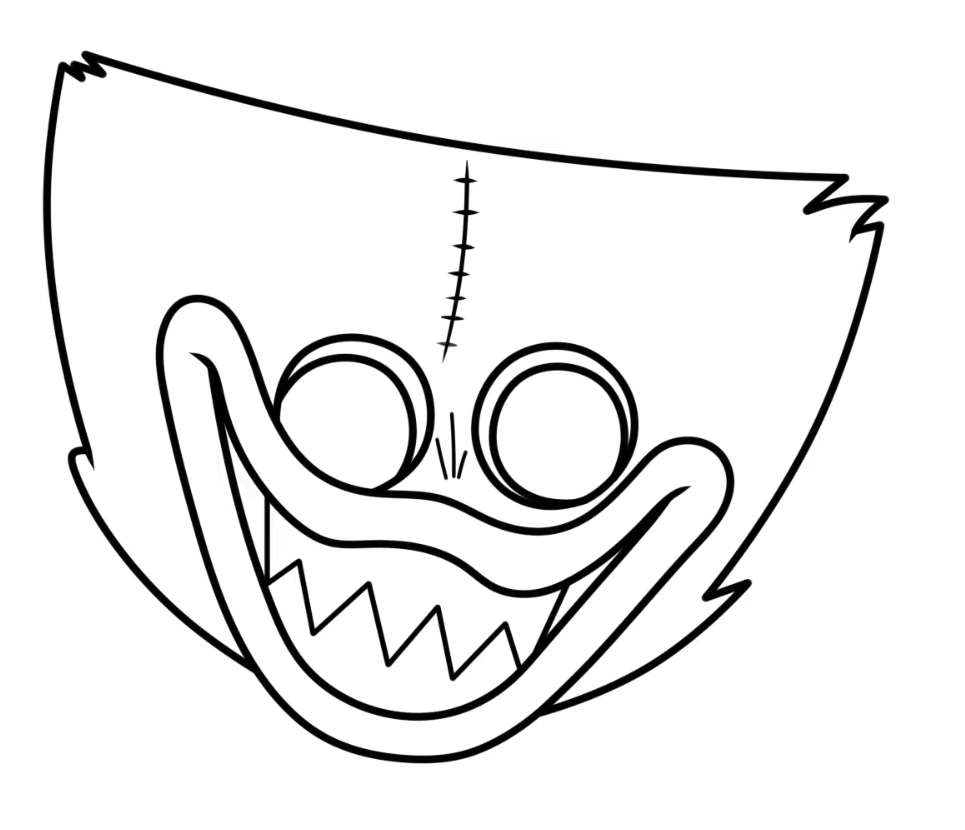 Команда
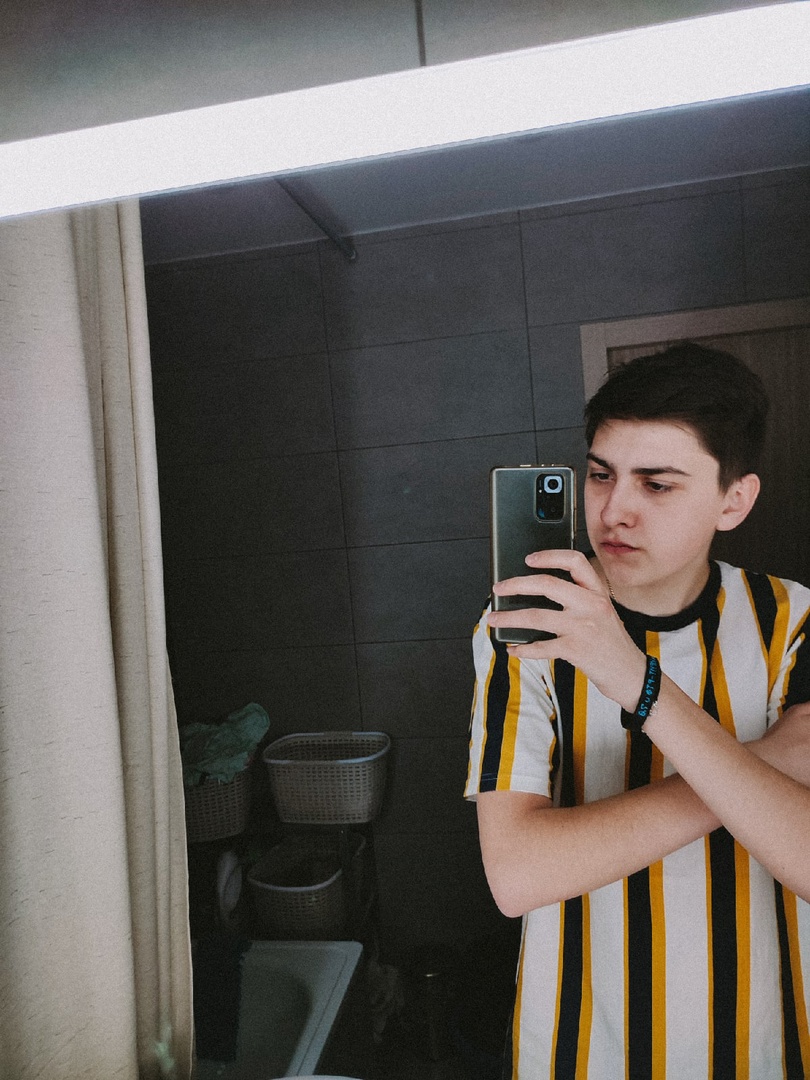 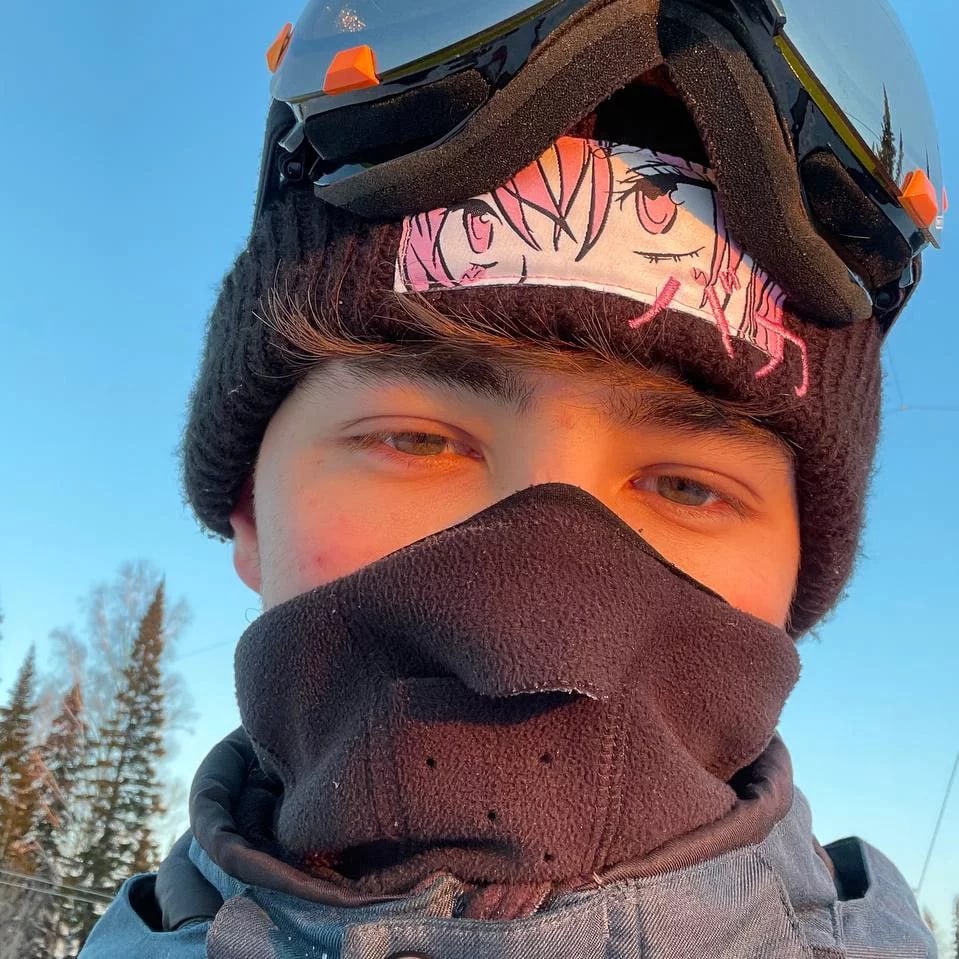 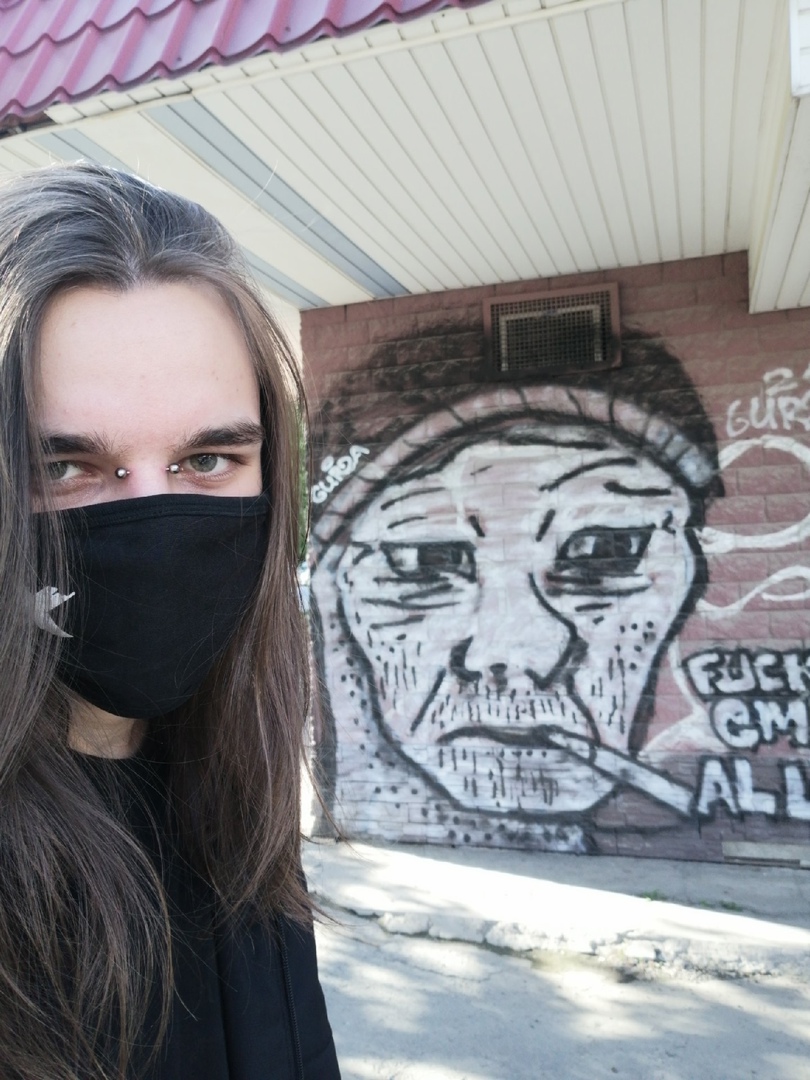 Юрченко Глеб СергеевичИгрок, аналитик
Карболин Сергей АлександровичРазработчик, дизайнер
Лабзин Роман ВикторовичТимлид, игрок
2
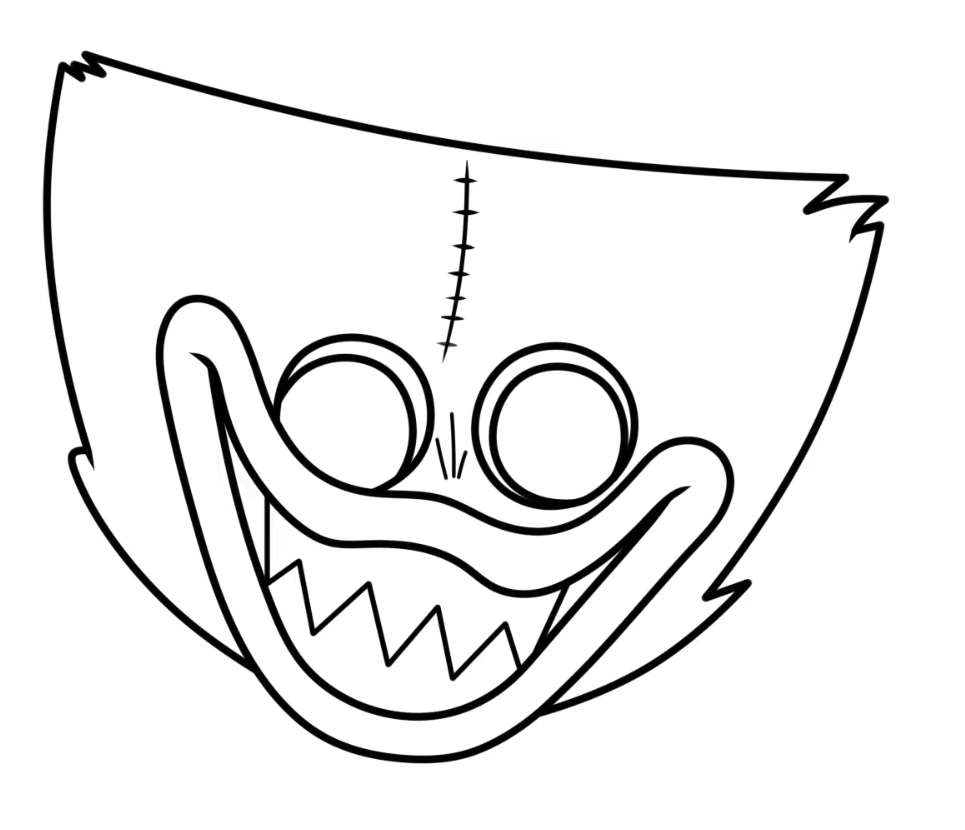 Определение проблемы
Проведя опрос игроков Факторио, нам удалось выявить основную проблему новичков: сложность игры и недостаточность качественных ресурсов по игре Факторио.
3
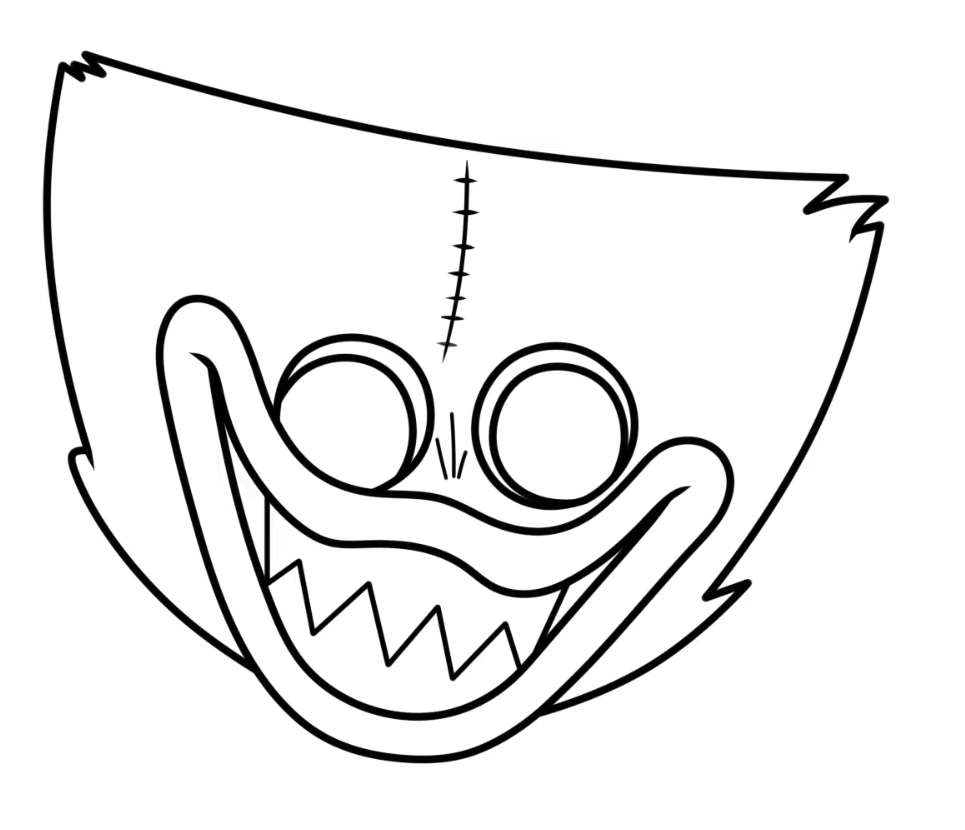 Анализ конкурентов
Проведя анализ конкурентов, удалось выявить следующие идеи улучшения нашего проекта:

Структурированность информации

Визуальное сопровождения текстовой информации

Доступная для новичка подача информации
4
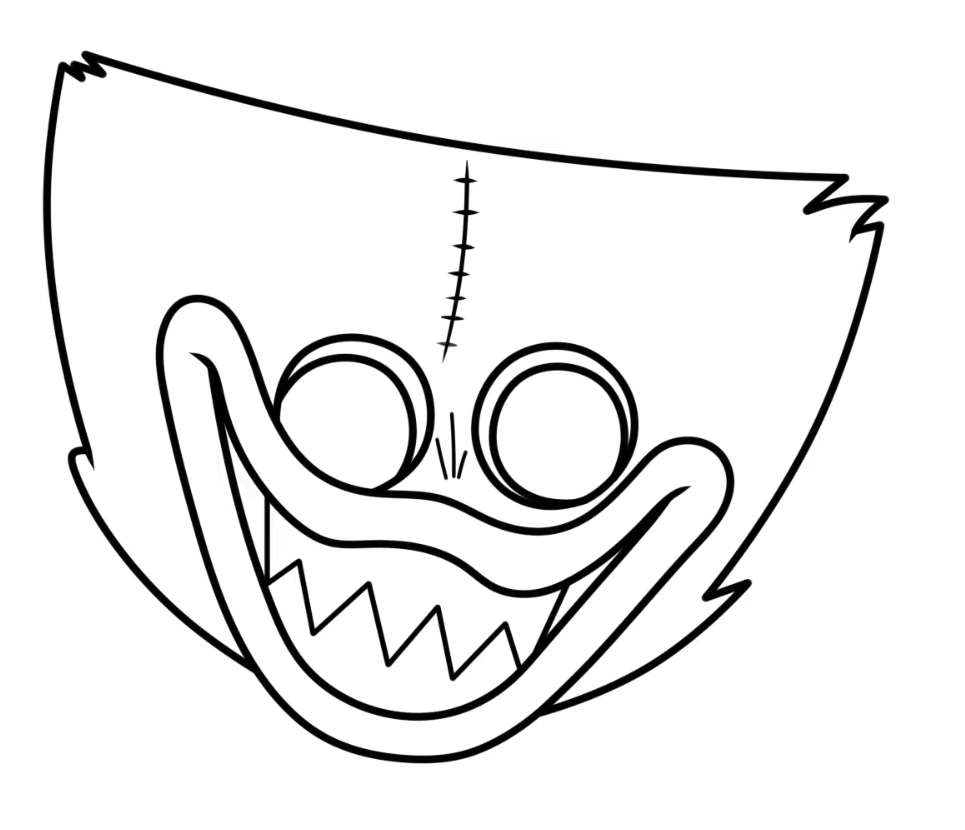 Идея проекта
Исходя из проблемы сложности прохождения игры Factorio, была сформулирована основная идея нашего проекта: создать сайт - помощник по Factorio
5
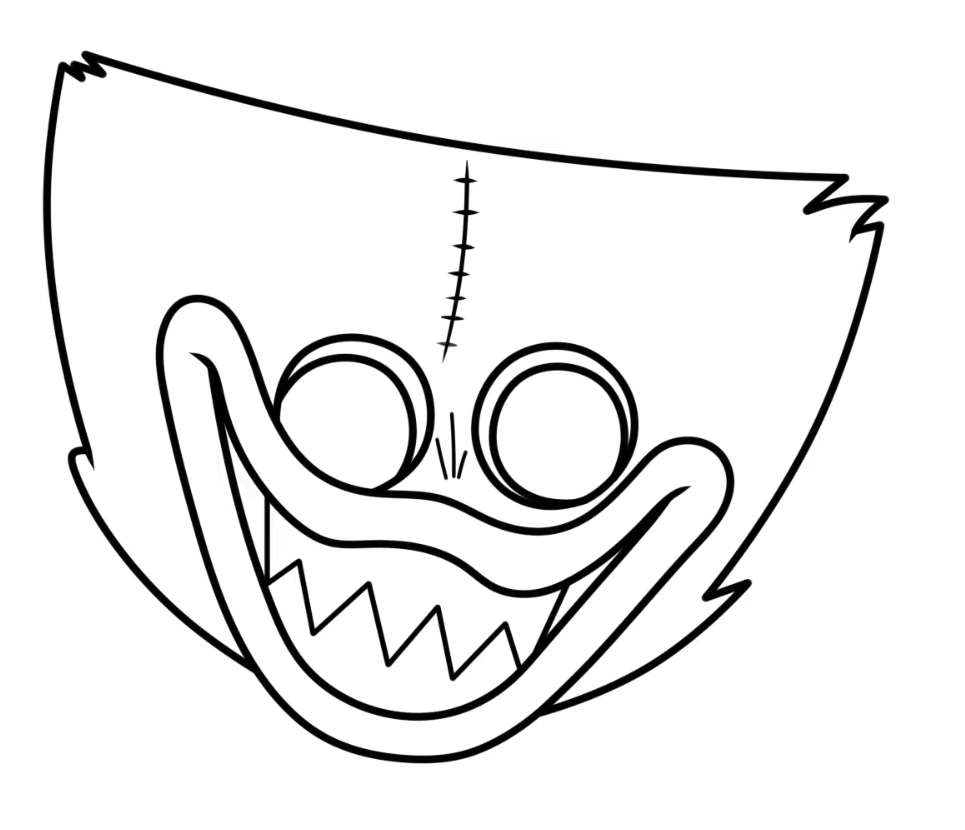 Целевая аудитория
Новички игры, которые столкнулись с трудностями при прохождении игры.
6
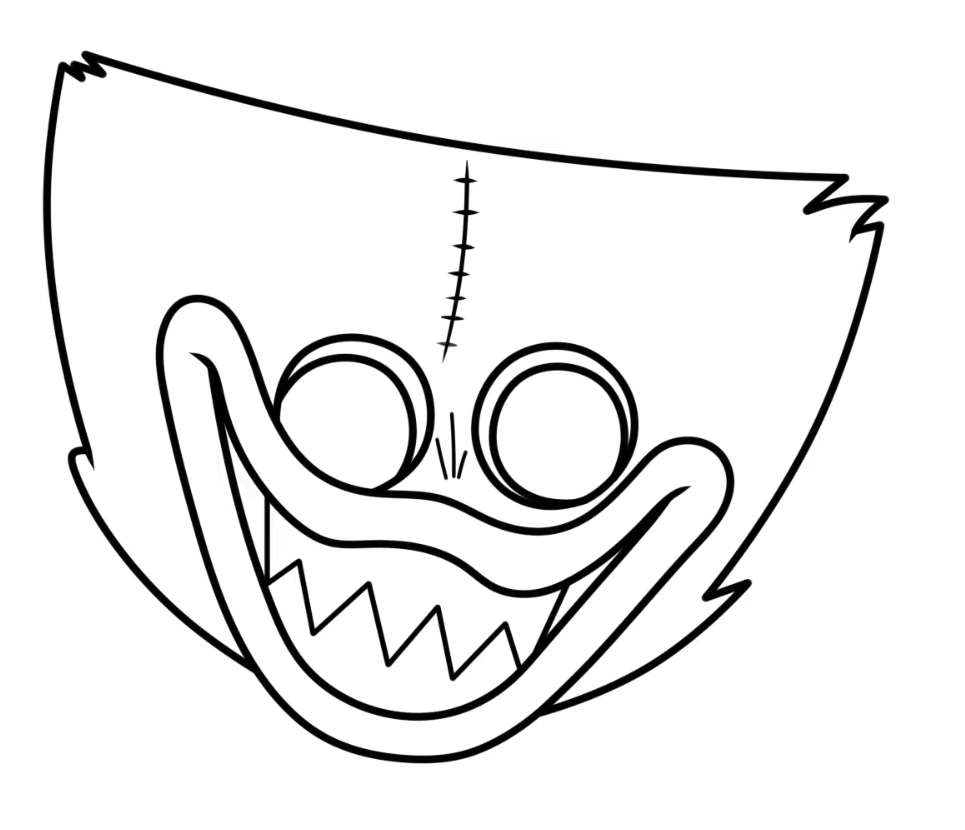 Предлагаемое решение
Предлагается создать сайт, который будет предлагать пользователю информацию, которая поможет ему в прохождении

Сайт будет включать в себя статьи с основными механиками игры, изучив которые игрок сможет значительно облегчить себе прохождение игры
7
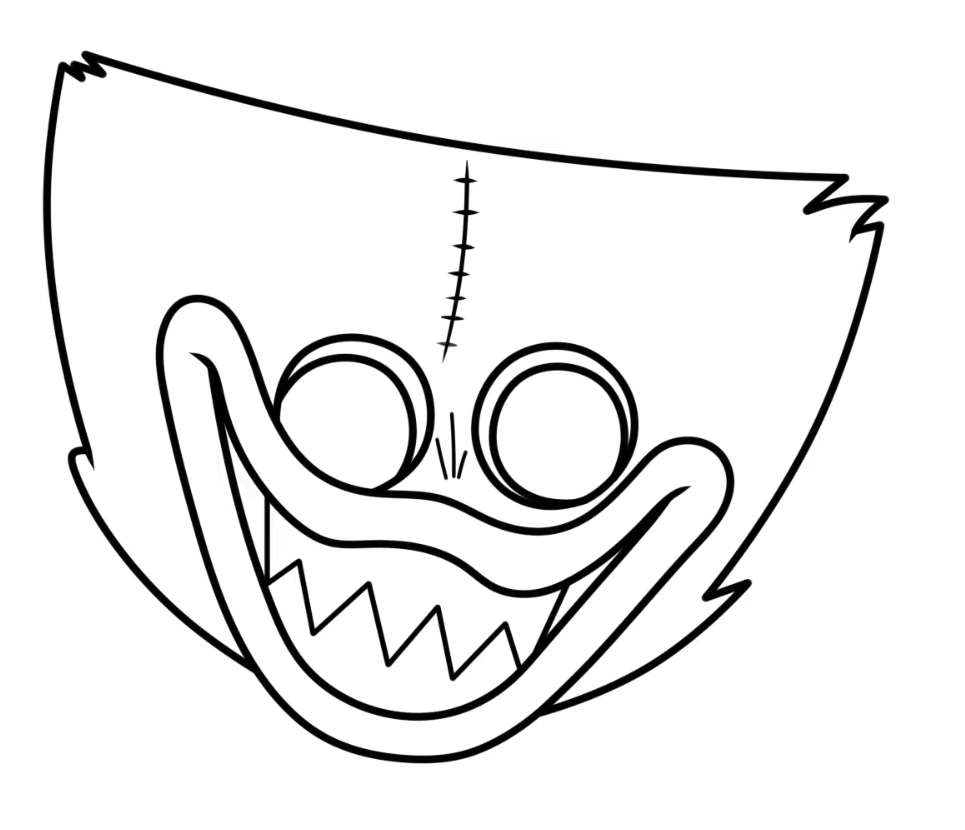 Цели проекта и задачи
Цель: создать сайта, который будет предоставлять информацию в удобном для новичка формате

Исходя из поставленной цели мы определили следующие задачи: 
Изучить игру Factorio и пройти ее 
Проанализировать конкурентов 
Сбор и структурирование информации
Разработать сайт, на котором будет отражена информация, полезная новичками игры Factorio
8
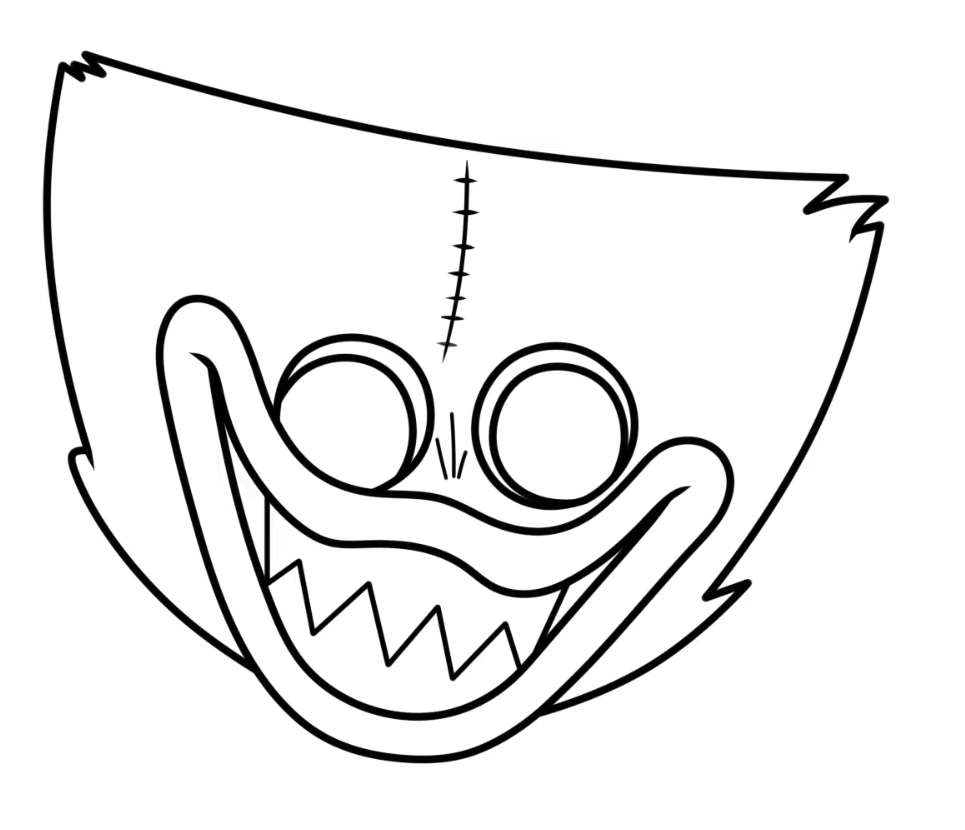 Технологический стек
Платформа для разработки сайта – конструктор сайтов Tilda

Выбор Tilda обусловлен следующими факторами: 

1. Простота освоения инструмента

2. Экономия времени при разработке
9
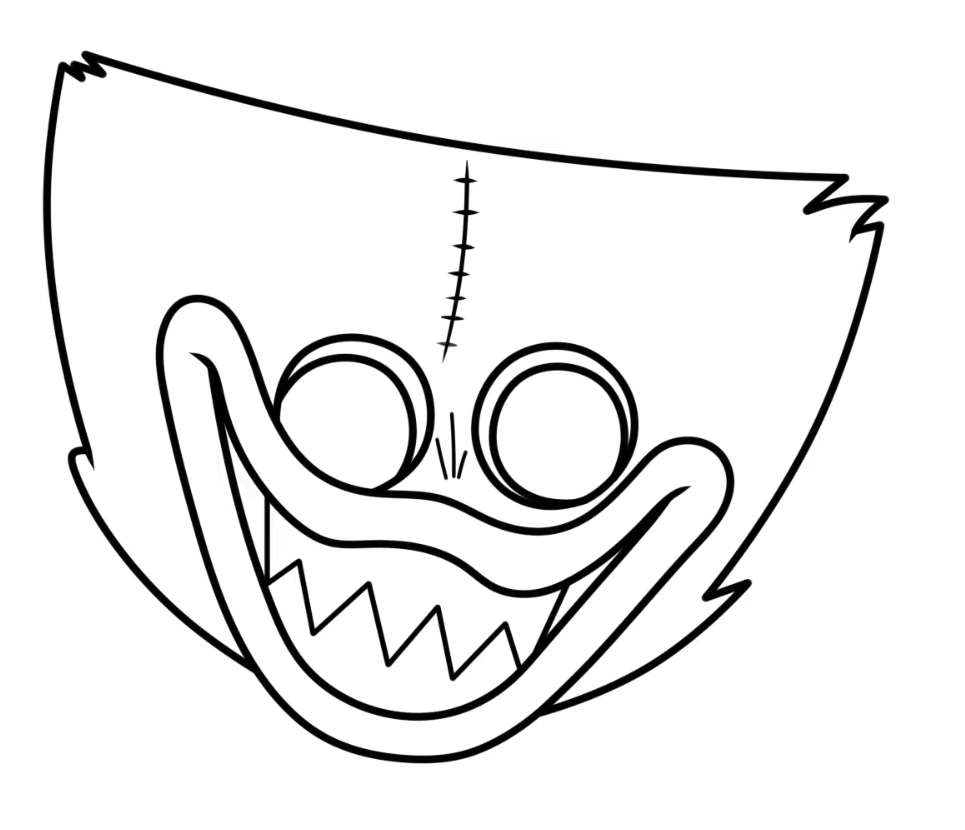 Заключение
Проект был завершен, цель была достигнута, поставленные задачи выполнены. Проект имеет опцию развития путем добавления на сайт новой, актуальной информации.
10